UNIVERSIDAD DE CIENCIAS MÉDICAS DE VILLA CLARA
FACULTAD DE SAGUA LA GRANDE
CURSO 2024
Bioestadística
Estimación  de parámetros
EJEMPLO:
Supongamos que se descubre una vacuna que cura una enfermedad X. El gobierno de un país está dispuesto a adquirirla, pero desconoce el número de enfermos de X en su población. No existen los recursos materiales y humanos para hacer un censo y se decide realizar una encuesta por muestreo probabilístico. A partir del número de enfermos de la muestra se infiere el número de enfermos en la población total y se determina la cantidad de vacunas que se debe comprar.
Técnicas básicas de la 
Inferencia Estadística
Estimación de parámetros
Prueba de hipótesis
Tema II.  Estimación de parámetros y Pruebas de Hipótesis
Clase teórico práctica No. 2
 Estimación de parámetros
Sumario:
Estimación de Parámetros Poblacionales. 
Estimación puntual de la media y proporción o por ciento poblacional.
 Estimación puntual y por intervalos de confianza de la media y la proporción o por ciento poblacional.
Estimación de parámetros
Estimación implica calcular a partir de los datos de una muestra, algunos valores que se ofrecen como una aproximación del parámetro correspondiente de la población de la cual se extrajo la muestra.
Se llama estimador de un parámetro desconocido a cualquier función que dependa únicamente de los elementos de la muestra.
[Speaker Notes: El proceso de Estimación implica calcular a partir de los datos de una muestra, algunos valores que se ofrecen como una aproximación del parámetro correspondiente de la población de la cual se extrajo la muestra. Es decir, es cualquier función que depende únicamente de los elementos de una muestra.
 
La cifra numérica o valor observado del estimador, obtenida por sustitución de los valores muestrales se denomina estimación del parámetro Ө.]
Estimación de parámetros
Sea X una variable aleatoria con distribución normal X ~ N(µ,σ2), donde el parámetro µ representa la media de X en la población.  Si el parámetro µ es desconocido, se puede estimar el mismo a partir de una muestra aleatoria: x1,x2,...,xn, de la población, de dos formas diferentes:
• Estimación puntual
• Estimación por intervalo de confianza
[Speaker Notes: Ejemplo1: Sea X una variable aleatoria con distribución normal X ~ N(µ, σ), donde el parámetro µ representa la media de X en la población.  Si el parámetro µ es desconocido, se puede estimar el mismo a partir de una muestra aleatoria: x1,x2,...,xn, de la población, de dos formas diferentes:
•Estimación puntual: Es un solo valor numérico, utilizado para estimar el parámetro correspondiente de la población. 
•Estimación por intervalo de confianza: Consta de dos valores numéricos que definen un intervalo que, con un grado de confianza especifico se considera incluye al parámetro que se está estimando.]
Estimación puntual de la media poblacional
Supongamos que en una muestra de 60 sujetos se observa una media de presión arterial sistólica (TAS) de 150 mmHg, con una desviación estándar de 20 mmHg, y se desea conocer el verdadero valor de la TAS media en la población de referencia.
El parámetro µ es estimado a partir de la media muestral
Rta:El valor estimado de presión arterial sistólica en la población es de                                                  (150 mmHg).
Estimación puntual de la proporción o por ciento poblacional
Se desea estimar la proporción de hipertensos, (X= 1 HTA   y X=0 no HTA). La muestra está conformada por 200 sujetos, de los cuales 80 son hipertensos.
Estime la proporción puntual de hipertensos en la población.
El parámetro P es estimado a partir de la proporción o por ciento poblacional muestral
Rta: El valor estimado de hipertensos en la población es de 0,04 que representa el 4%.
Nociones de Estimación por intervalos de confianza
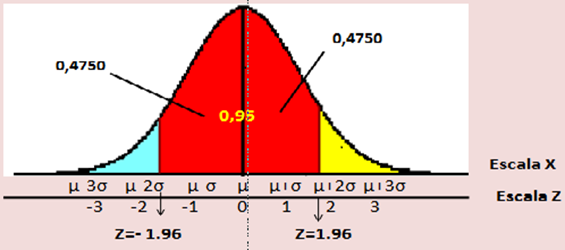 Si la media muestral se convierte en unidades estándares, la probabilidad de que la Z estará entre -1,96 y 1,96 es de 0,95.
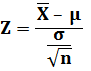 Nociones de Estimación por intervalos de confianza
Al aplicar procedimientos matemáticos, obtenemos la expresión siguiente:
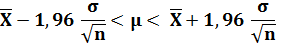 La expresión del intervalo queda de la siguiente forma
Media y desviación estándar muestral
Percentil 1- α/2 de la Distribución t de Student,
Estimación por intervalos de confianza
Se construye a partir de la distribución muestral del estimador puntual del parámetro desconocido, fijando un cierto nivel de confiabilidad ()  usualmente (95% o 99%) que determina la amplitud del intervalo y por consiguiente el error de muestreo:
Asumiendo
σ desconocida
Estimación por intervalos de confianza
La Distribución t de Student depende de un solo parámetro el cual recibe el nombre de grados de libertad y determina la forma de la curva que la representa.  En este caso los grados de libertad son n-1 donde n es el tamaño de la muestra.
  Representa el nivel de confiabilidad (95% o 99%)
Un nivel de confiabilidad del 95% se interpreta de la siguiente manera.  Si se extrajeran 100 muestras aleatorias de tamaño fijo n, alrededor de 5 darán intervalos que no contengan el valor del parámetro desconocido.  El nivel de confianza también puede denotarse como 1-α y en la práctica en lugar de por ciento se expresa como proporción o probabilidad.
Se llama nivel de significación a la probabilidad 
Estimación por intervalos de confianza para la media poblacional
Ejemplo: 
Se ha medido el volumen diario de bilis, expresado en litros, en 9 individuos sanos seleccionados al azar, obteniéndose:
      0.98;   0.85;   0.77;   0.92;   1.12;   1.06;   0.89;   1.01;   1.21
Supongamos que dicho volumen se distribuye aproximadamente normal en personas sanas.
a) ¿Entre qué valores ha de encontrarse el volumen diario promedio de bilis en la población de individuos sanos si consideramos un nivel de confiabilidad del 95%?
                 t 8; 0.975 = 2.31         t 9; 0.975 = 2.26       t 8; 0.995 = 3,35
Estimación por intervalos de confianza para la media poblacional
Datos del Ejemplo 
Población: Individuos sanos
X- Volumen diario de bilis (litro)
X~N(μ,σ2)  con μ y σ2   parámetros desconocidos
Donde μ representa el volumen diario promedio de bilis en individuos sanos (media poblacional).
σ2 la varianza de la variable en la población estudiada.
Tamaño de la muestra: n=9
 = 0.95 (nivel de confiabilidad) y como σ2   es desconocida se trabaja con la distribución t de Student con 8 grados de libertad (gl = n-1 = 9-1 = 8)
α=0.05
t n-1;1-α/2 = t 8; 0.975 = 2.31
Estimación por intervalos de confianza para la media poblacional
Tabla de percentiles
Distribución t-student
Pasos para encontrar el valor de t
Determinar el grado de libertad de la distribución. gl=n-1=9-1=8
Determinar el nivel de significación. Si el nivel de confianza =95% entonces =5%=0,05
Hacer corresponder filas con columnas para encontrar el valor que es t=2.31
Estimación por intervalos de confianza para la media poblacional
Sustituimos en la expresión.
Rta: Podemos afirmar que el volumen diario promedio de bilis en la población de individuos sanos se encuentra entre (0,87 ; 1,09) litros con un nivel de confiabilidad del 95%?
Estimación por intervalo de confianza de P
Sea X una variable aleatoria, donde x=1 (tiene la característica) y x=0 (no la tiene característica). Entonces el número de recuentos observados de la proporción p tiene una distribución binomial que se aproxima a la normal y se denota:
Con un nivel de confianza  (habitualmente del 95% o 99%) y a partir de la muestra se construye el siguiente intervalo que contien el valor de P:
p y q son proporciones muestrales con o sin la característica respectivamente
q= 1-p (proporción)     q=100-p (por ciento)
Estimación por intervalo de confianza de P
Donde (Z) es el coeficiente de confiabilidad que se corresponde con el percentil   100(1-α/2) de la distribución normal estándar.  Se llama nivel de significación a la probabilidad (), de manera que 100 (1- α) % es el nivel de confiabilidad.
Tabla1. Valores del Coeficiente de confianza o Percentiles de la distribución normal estándar
Estimación por intervalo de confianza de P
Ejemplo:
Supongamos que en un determinado municipio de Villa Clara,  se estudia la proporción de individuos con asma bronquial.  Con ese fin  se extrajo una muestra aleatoria de 200 personas, detectándose 16 asmáticos.
a) Construya un intervalo de confianza para la proporción de asmáticos  considerando una confiabilidad del 99%.
                 Z 0.975 = 1,96         Z 0.995 = 2,58        Z 0.95 = 1,64
Estimación por intervalo de confianza de P
Datos
X -> Asma  (1- Asmático  0-No asmático)
Población: Municipio de Villa Clara.
n= 200     a = 16
= 0.99  
=0,05=5%
Z1-α/2 = Z 0.995 = 2.58 
P=a/n=16/200=0,08
q = 1-p = 1-0.08 = 0.92
Rta: Con un nivel de confianza del 99% podemos afirmas que la proporción de hipertensos en la población se encuentra entre (0,036 ; 0,1240), es decir el por ciento se encuentra entre el 3.6 y 12.4%.
Estimación por intervalo de confianza de P
b) Construcción del intervalo de confianza.  Partimos de la expresión para determinar el mismo.
Rta: Para una confiabilidad del 99% podemos concluir que la proporción de asmáticos en el municipio de Villa Clara estudiado, se encuentra entre 0.036 y 0.124 (es decir el por ciento se encuentra entre el 3.6 y 12.4%)
Consideraciones generales sobre la estimación de parámetros
Estudio Independiente
Se desea estudiar el peso medio de mujeres de 30 a 40 años en la población. Un estudio realizado en 160 mujeres de tales edades dio una media de 53 kg con una dispersión de 5kg.  Aplique la prueba para estimar el intervalo de confianza del peso promedio de las mujeres en la población con un nivel de confianza del 95 %. A qué conclusiones arribaría si este se encuentra entre (52,2; 53,8) kg.
Datos adicionales
Z0,975=1,96 
Z0,995=2,58